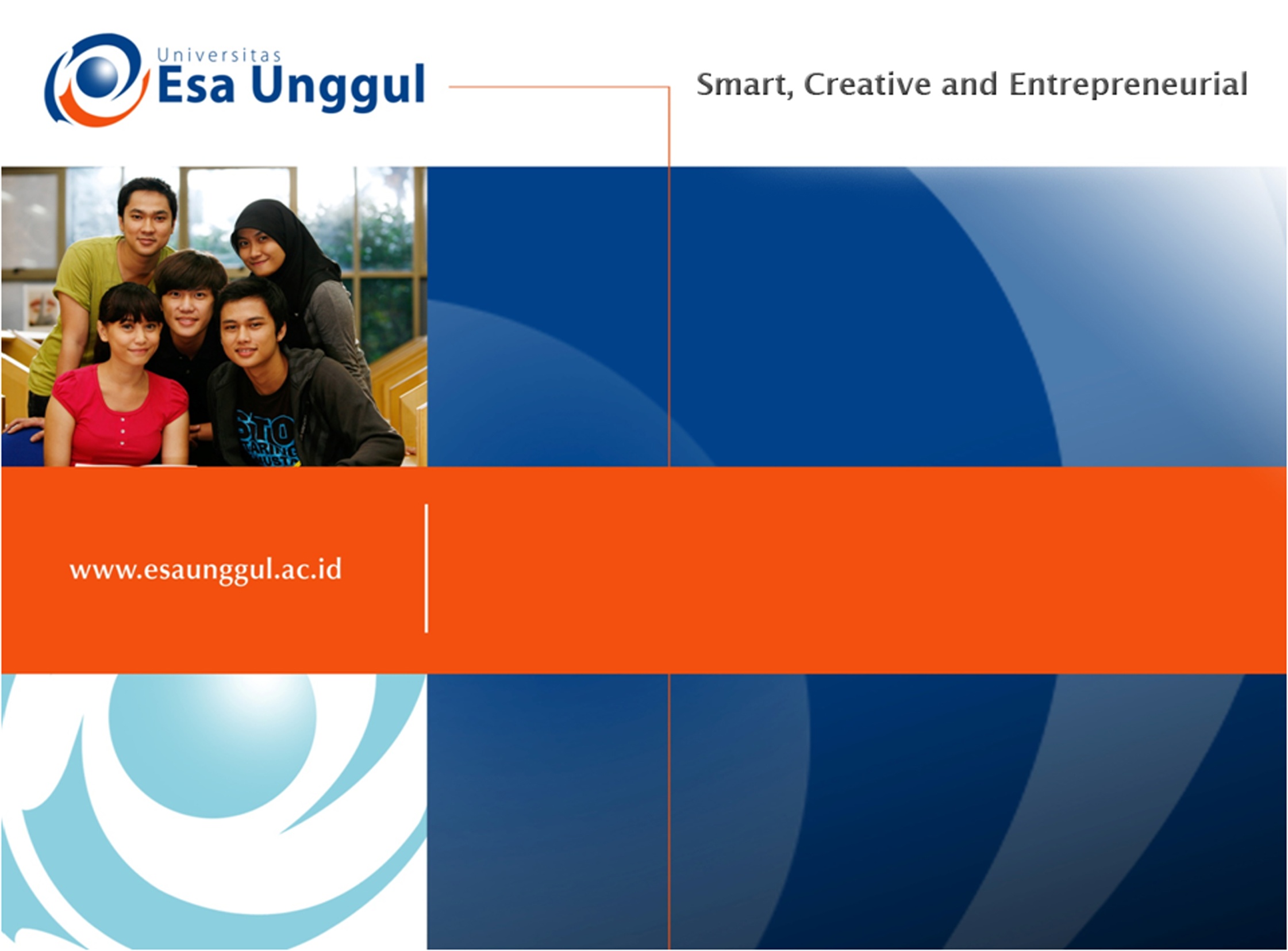 ASESMEN DALAM PSIKOLOGI KLINIS
PERTEMUAN III
YENY DURIANA WIJAYA, M.Psi., Psi
PSIKOLOGI
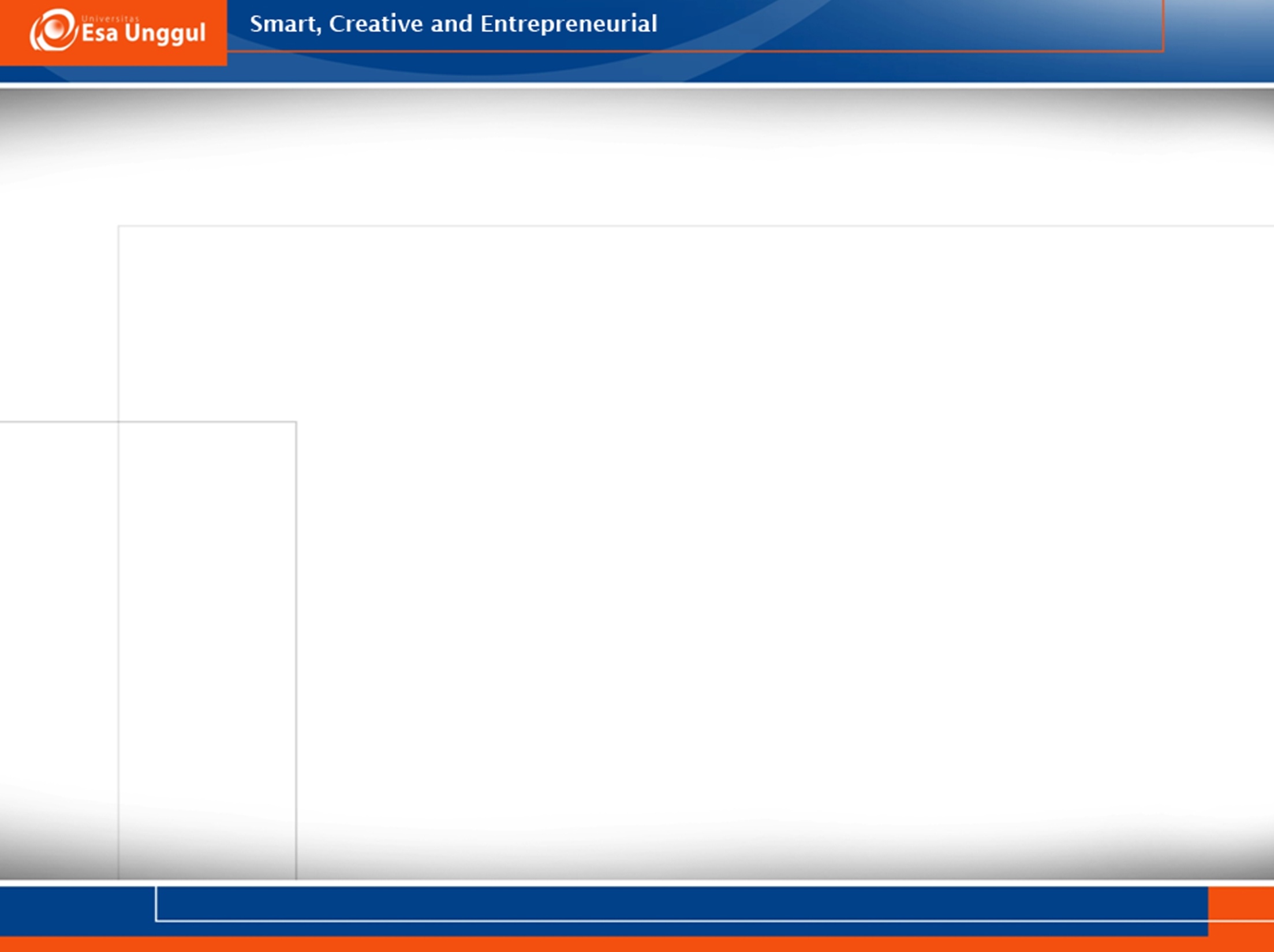 KEMAMPUAN AKHIR YANG DIHARAPKAN
Mampu menjelaskan proses asesmen dalam psikologi klinis
Mengetahui berbagai macam asesmen dalam psikologi klinis dan fungsinya termasuk alat tes psikologi yang akan digunakan
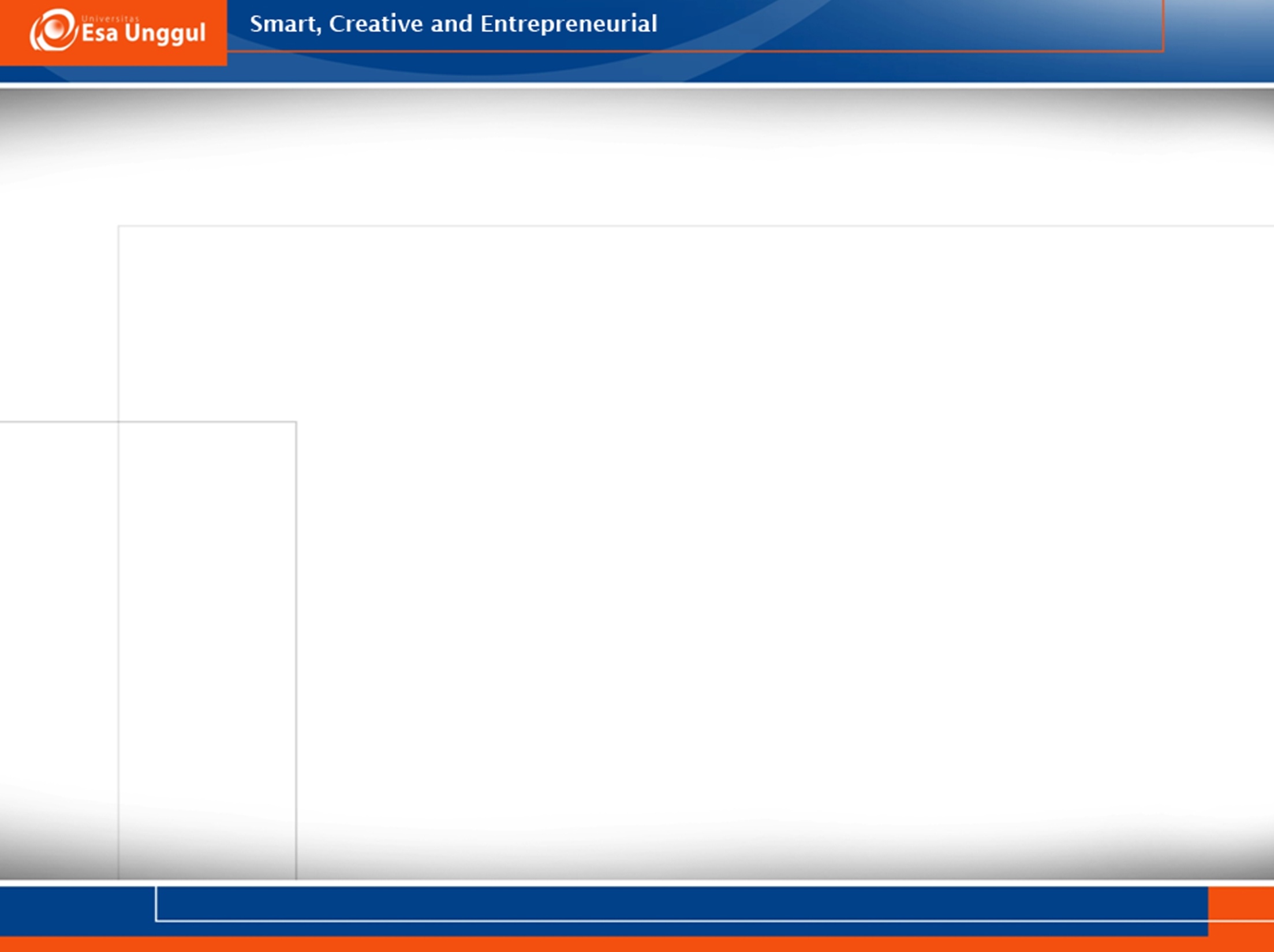 Proses asesmen
Building Rapport  membangun kepercayaan dari terapis ke klien
Asesmen  pengambilan informasi dan data-data sebanyak-banyaknya dari klien
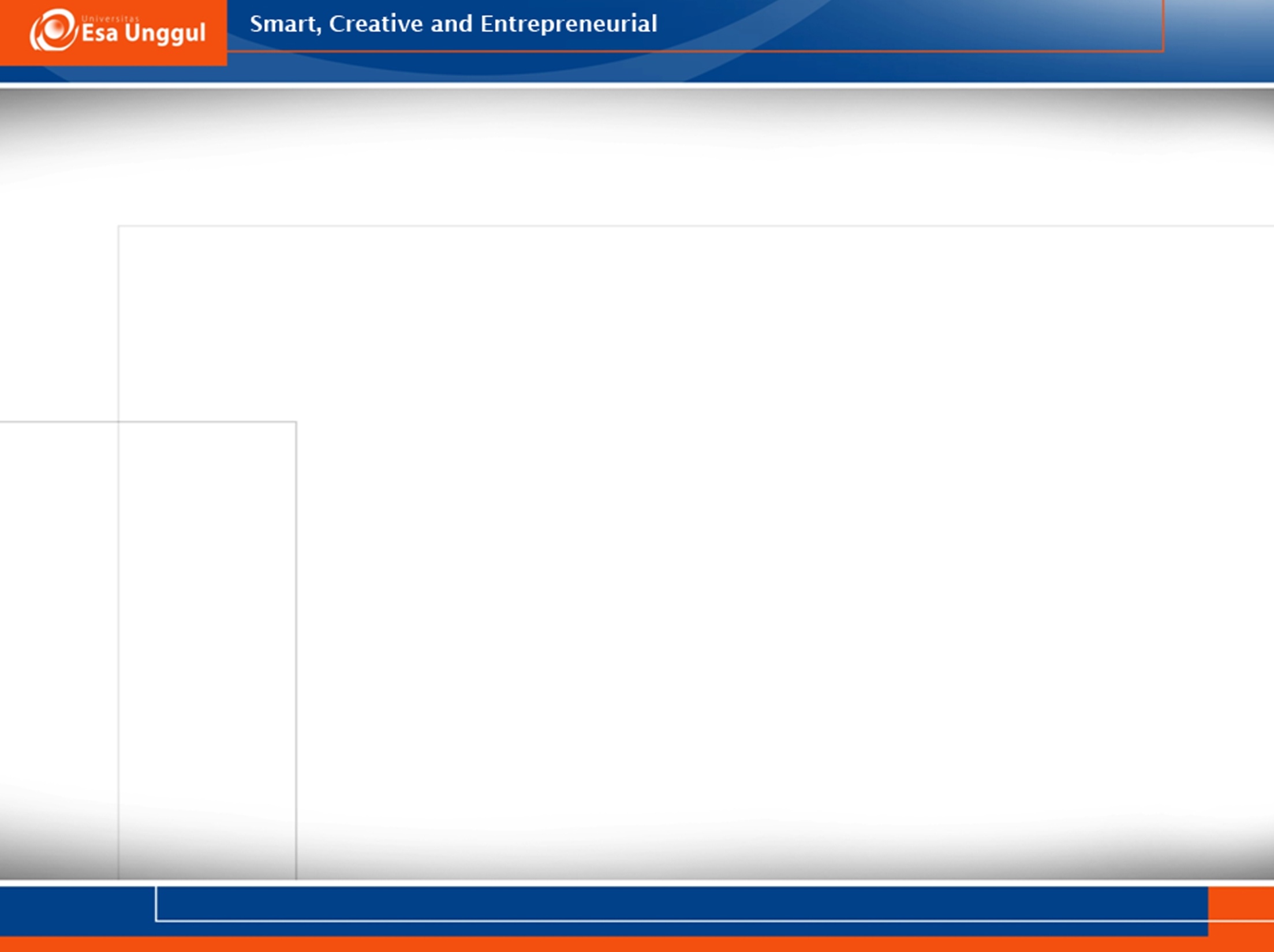 Bagaimana proses asesmen?
Ketrampilan wawancara / interview
Observasi
Dan menggunakan alat tes
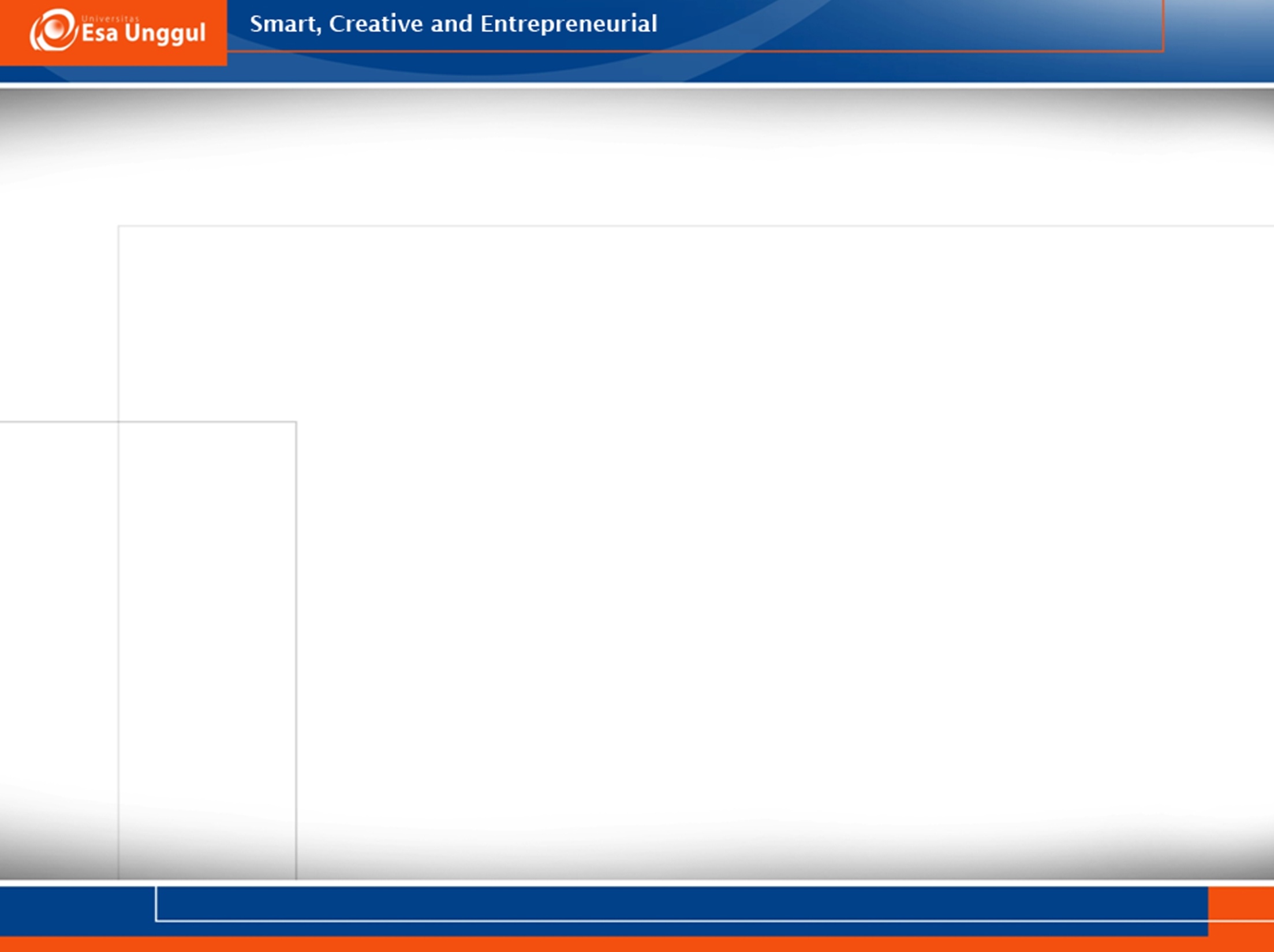 Proses interview
Pembukaan
Pengumpulan informasi
Penyimpulan interview
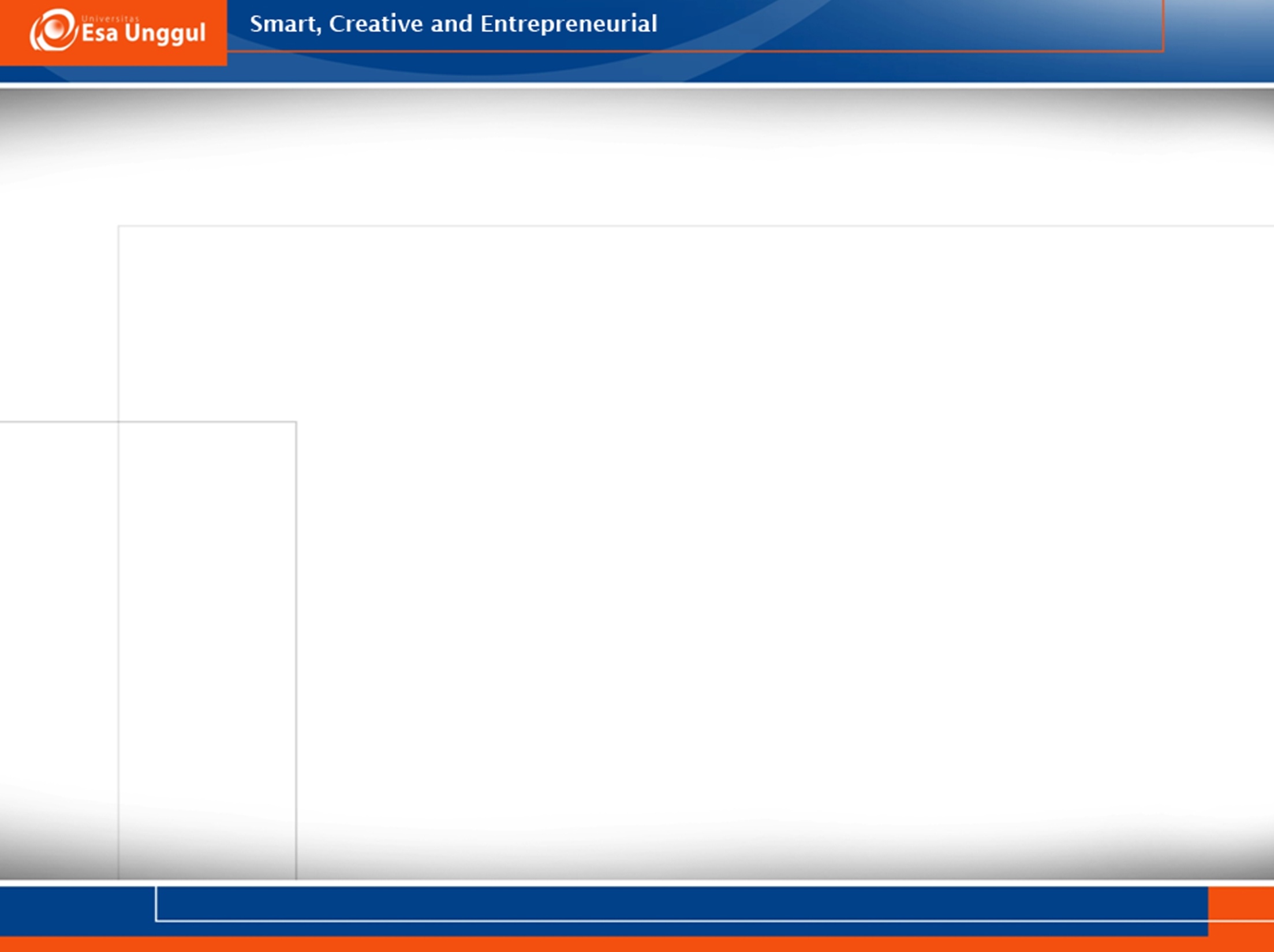 Jenis-jenis interview
Intake interview
Case history interview
Psikoterapi interview
Interview reset
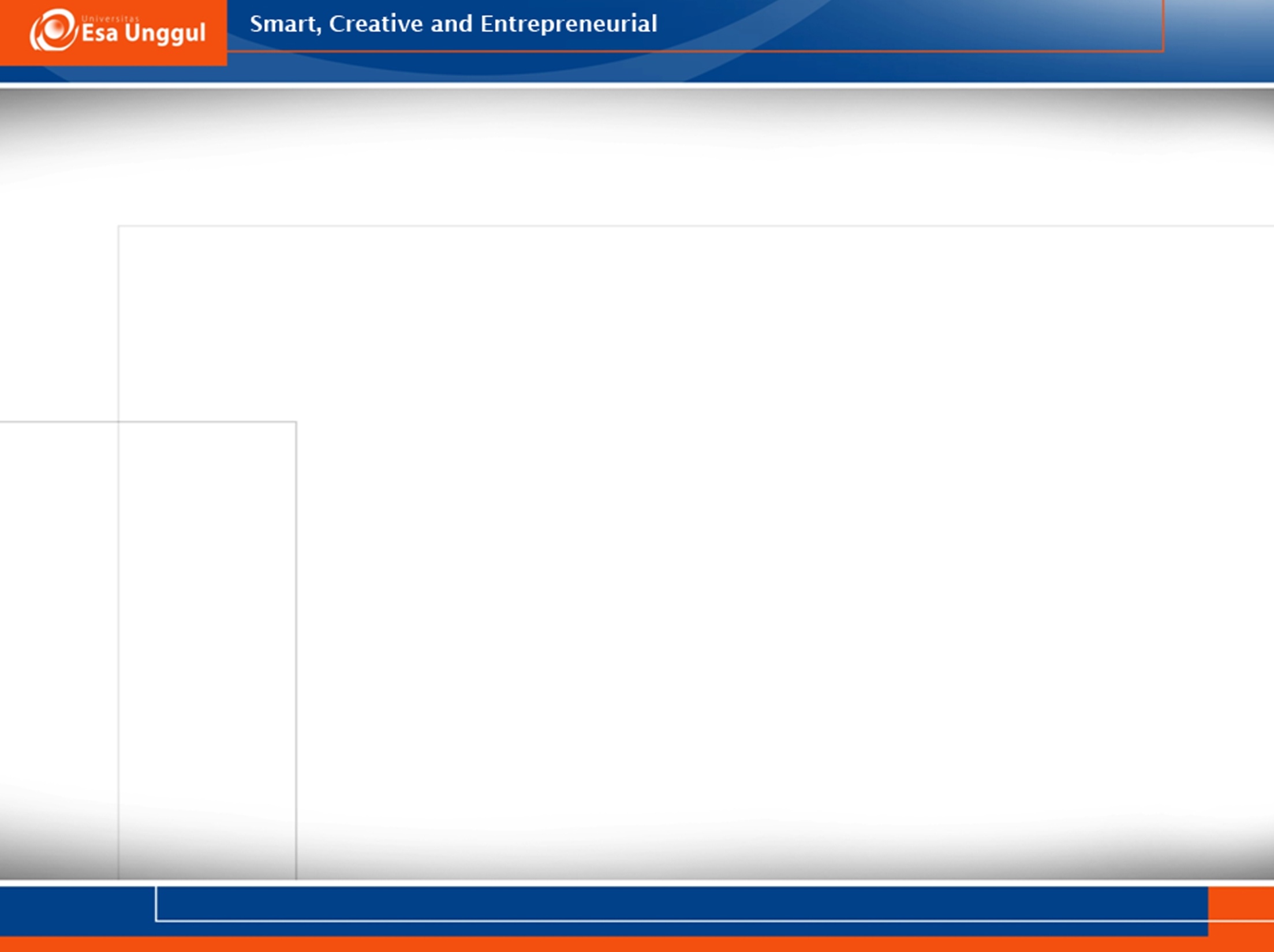 Jenis –jenis tes
Tes intelegensi  Binet, WAIS, WISC dll
Tes proyektif  rhoscharch, TAT, grafis, wartegg, Bender Gestalt, SSCT, BDI